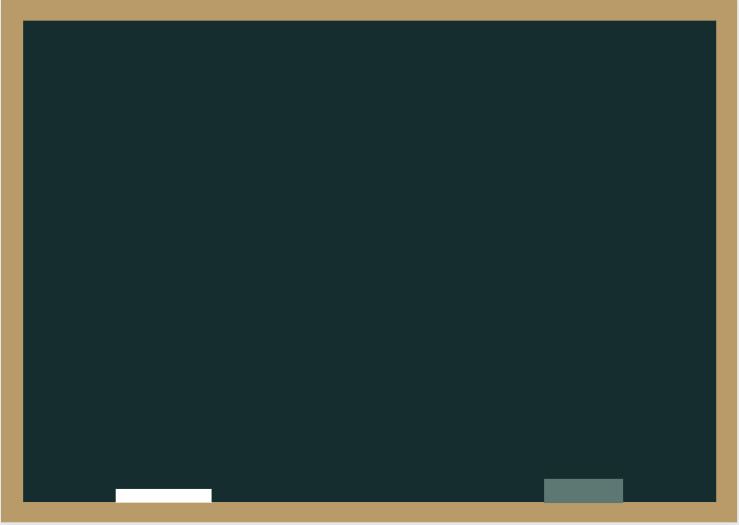 Thứ sáu ngày 18 tháng 3 năm 2022
Toán
Luyện tập chung
Trang 138,139
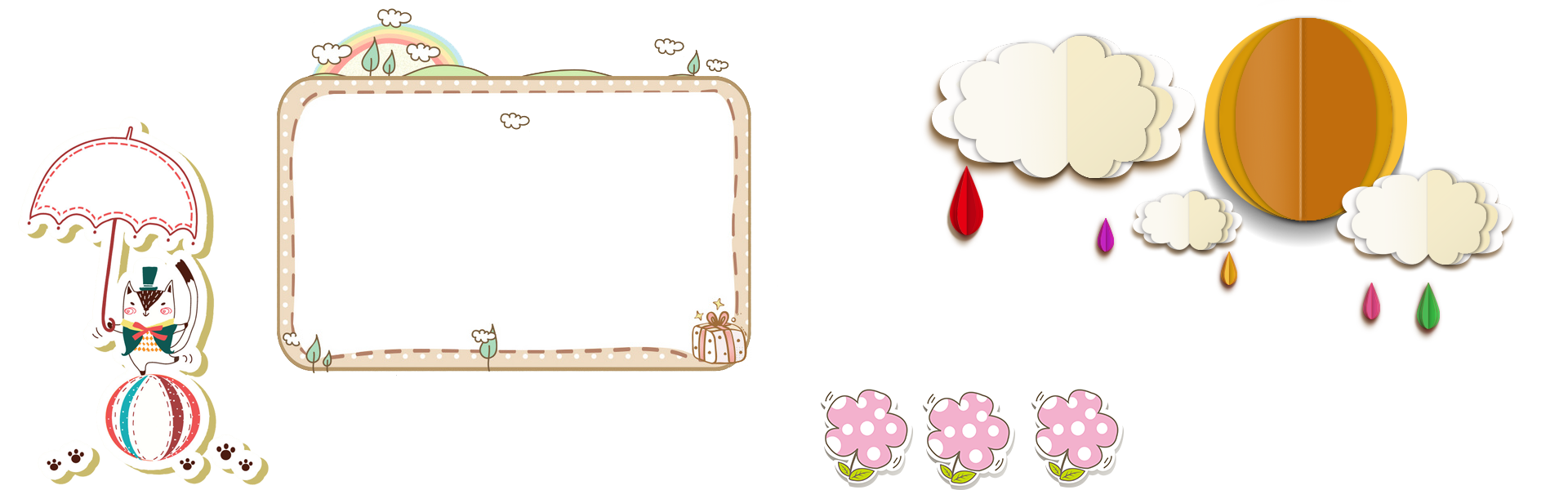 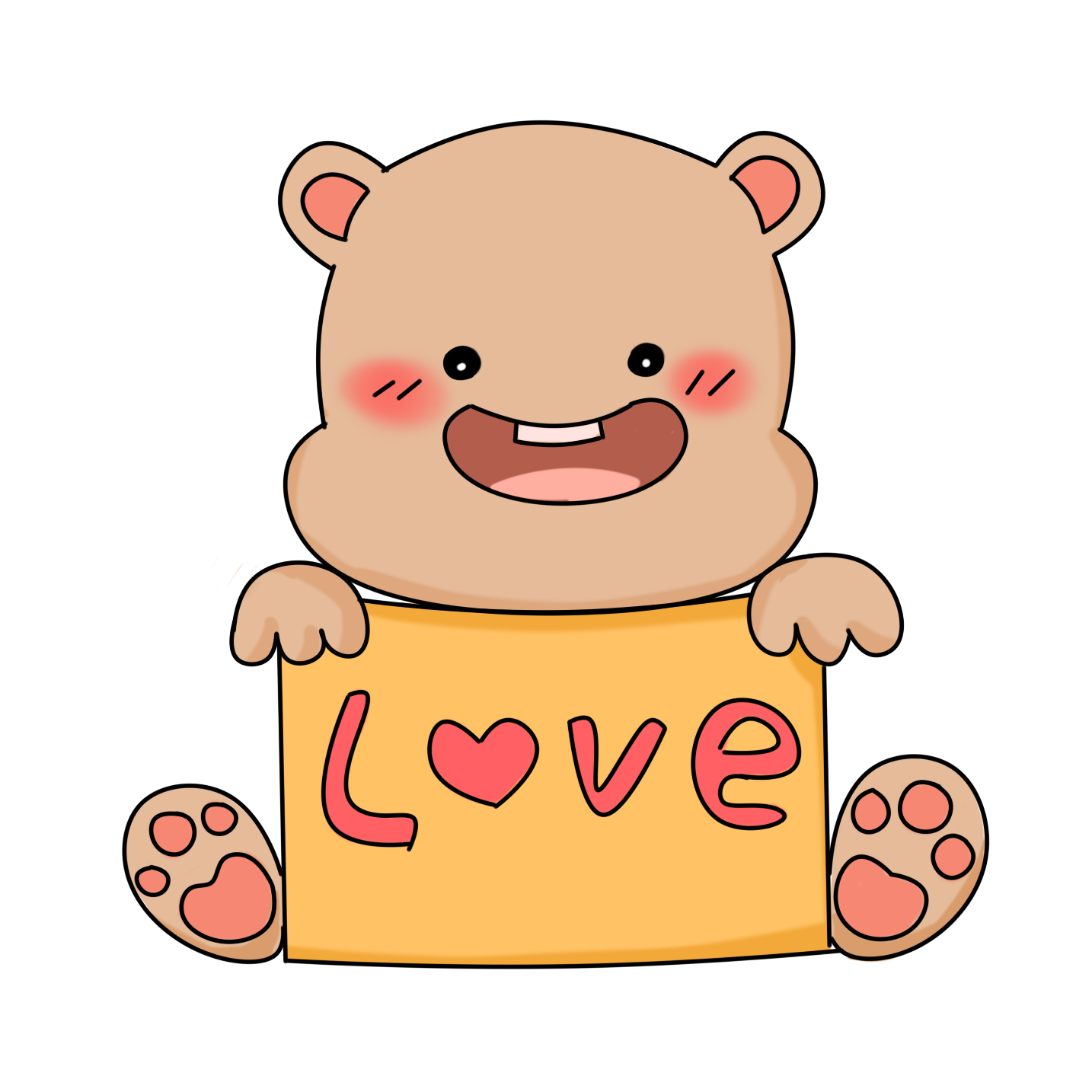 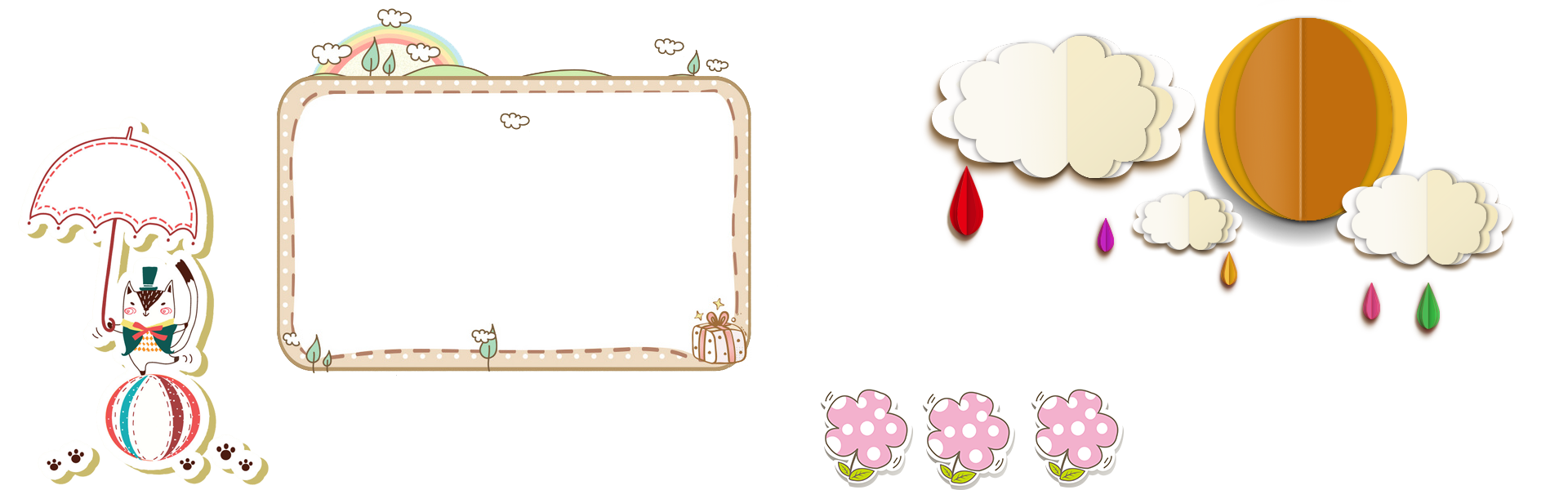 TRẢI 
NGHIỆM
Bài 1. Trong các phép tính sau, phép tính nào làm đúng?
Phép cộng phân số:
Muốn cộng hai phân số khác mẫu số, ta quy đồng mẫu số hai phân số, rồi cộng hai phân số đó.
Quy đồng
Quy đồng
Bài 1. Trong các phép tính sau, phép tính nào làm đúng?
Phép trừ phân số:
Muốn trừ hai phân số khác mẫu số, ta quy đồng mẫu số hai phân số, rồi trừ hai phân số đó.
Quy đồng
Quy đồng
Bài 1. Trong các phép tính sau, phép tính nào làm đúng?
Phép nhân phân số:
Muốn nhân hai phân số, ta lấy tử số nhân với tử số, mẫu số nhân với mẫu số.
Bài 1. Trong các phép tính sau, phép tính nào làm đúng?
Phép nhân phân số:
Muốn nhân hai phân số, ta lấy tử số nhân với tử số, mẫu số nhân với mẫu số.
Phép chia phân số:
Muốn chia hai phân số ta lấy phân số thứ nhất nhân với phân số thứ hai đảo ngược.
Bài 2. Tính:
Bài giải
Sau hai lần chảy, số nước trong bể là:
Số phần bể còn lại chưa có nước là:
Đáp số:
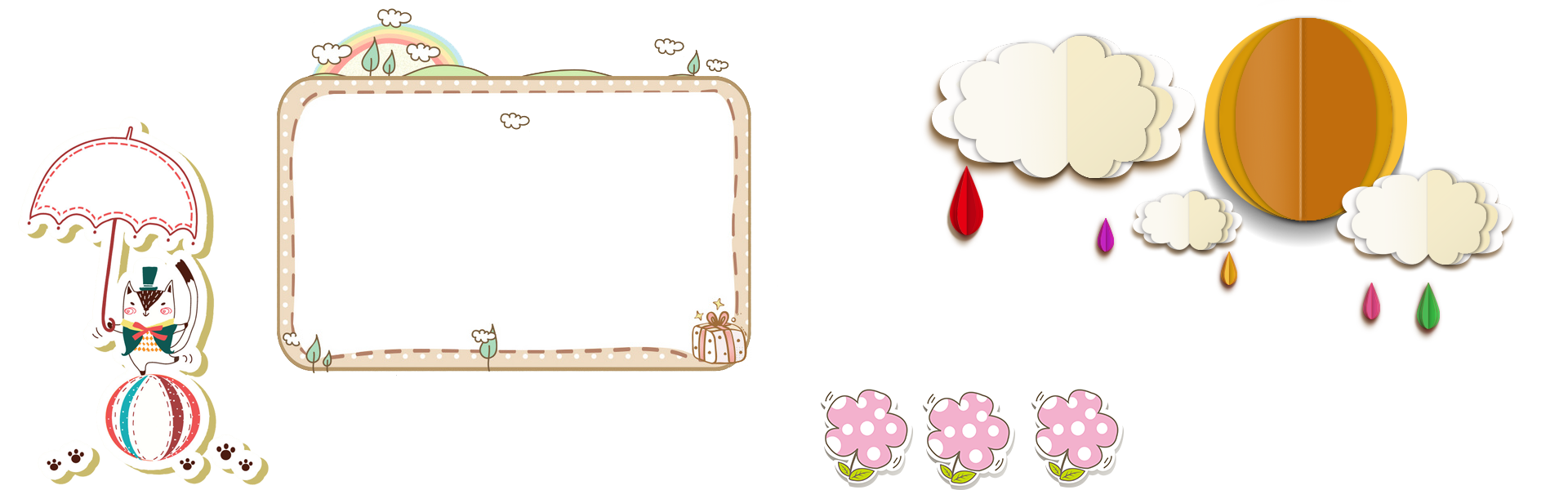 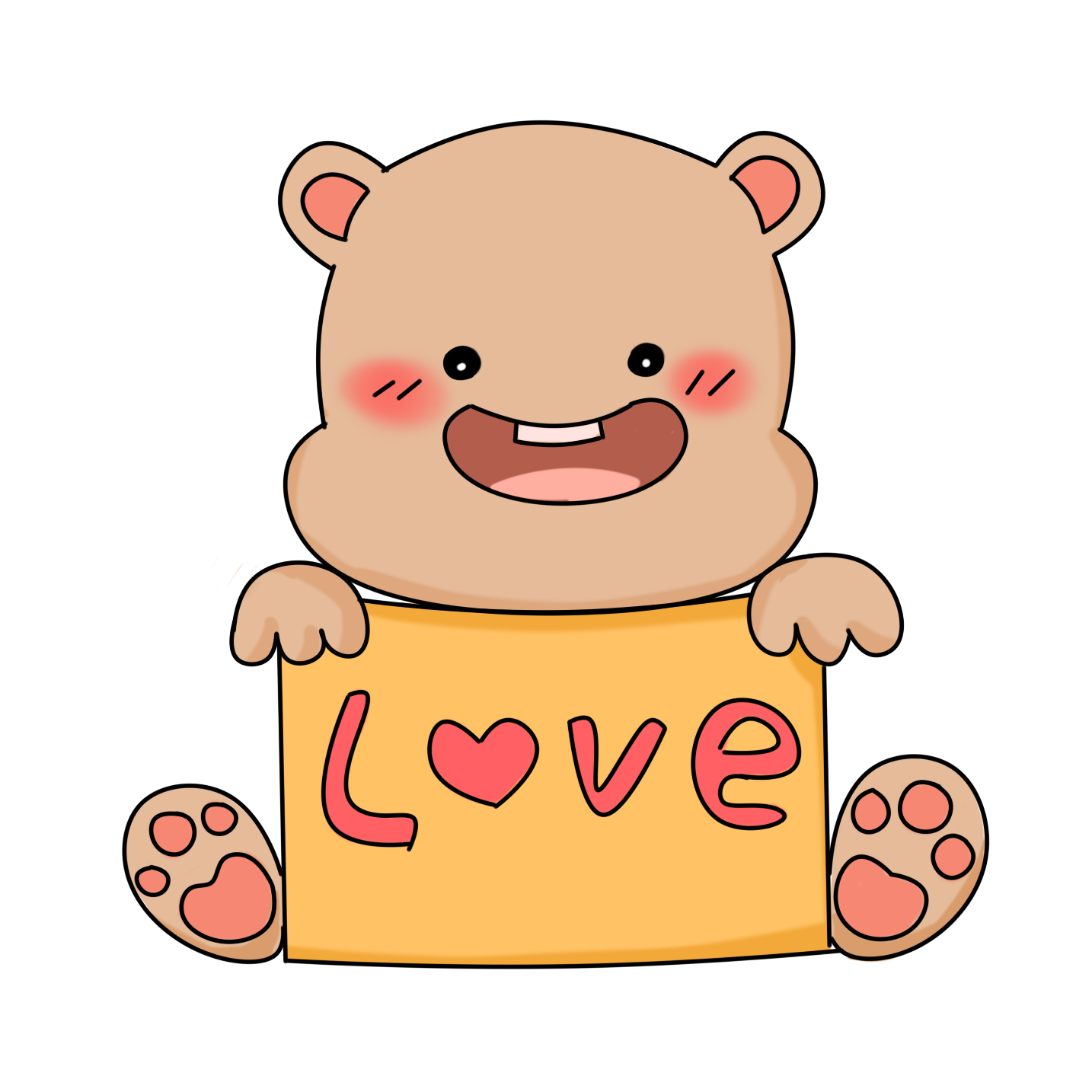 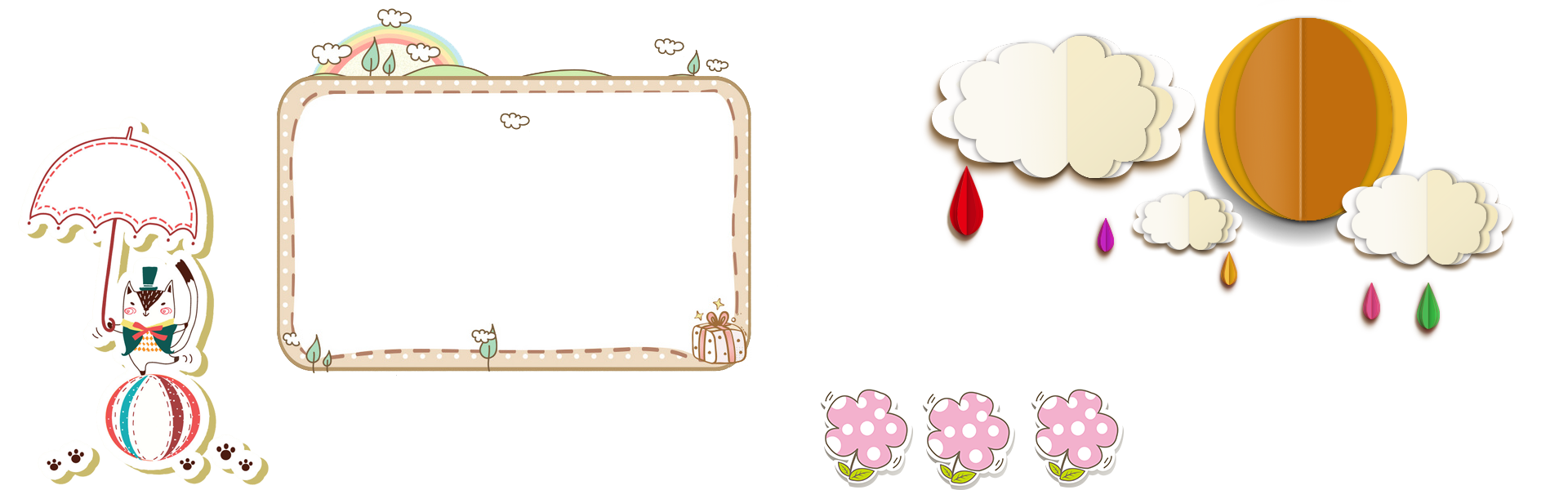 DẶN DÒ
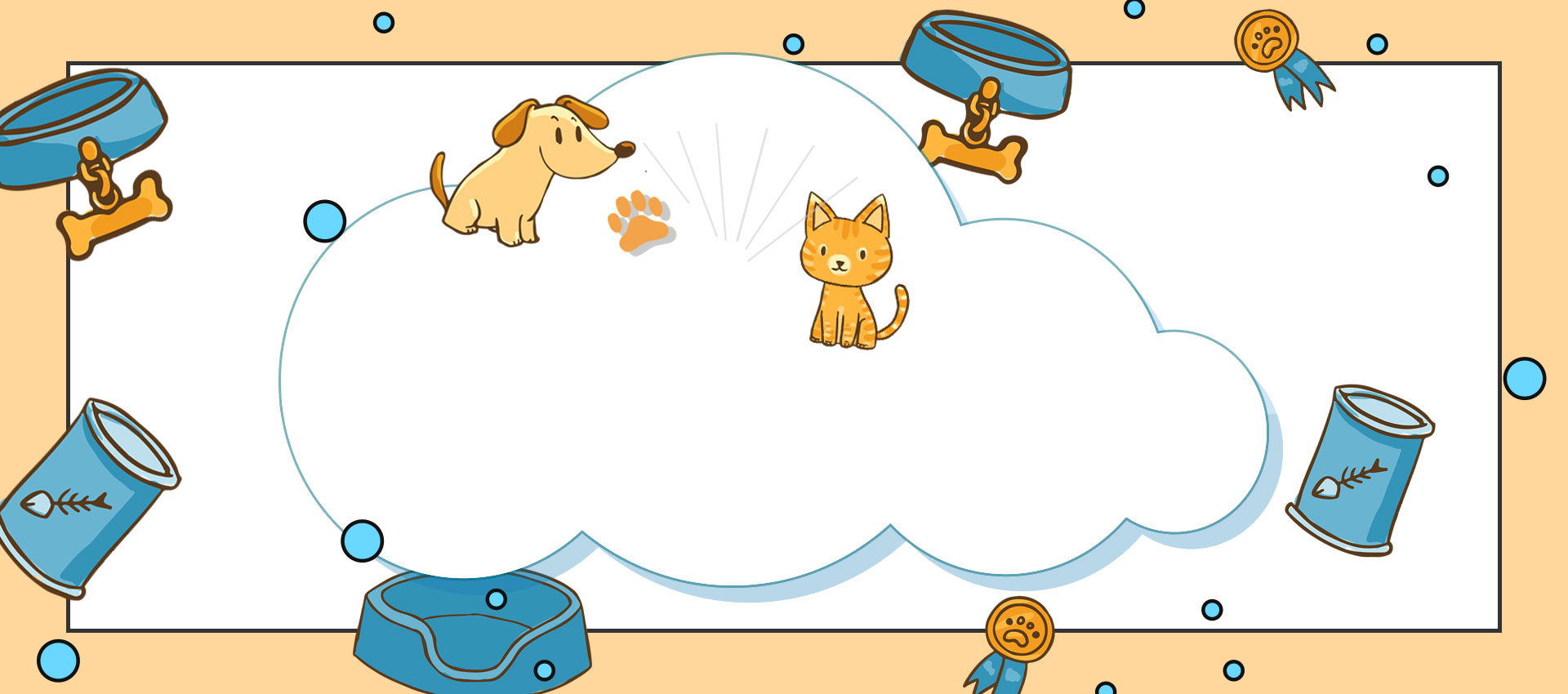 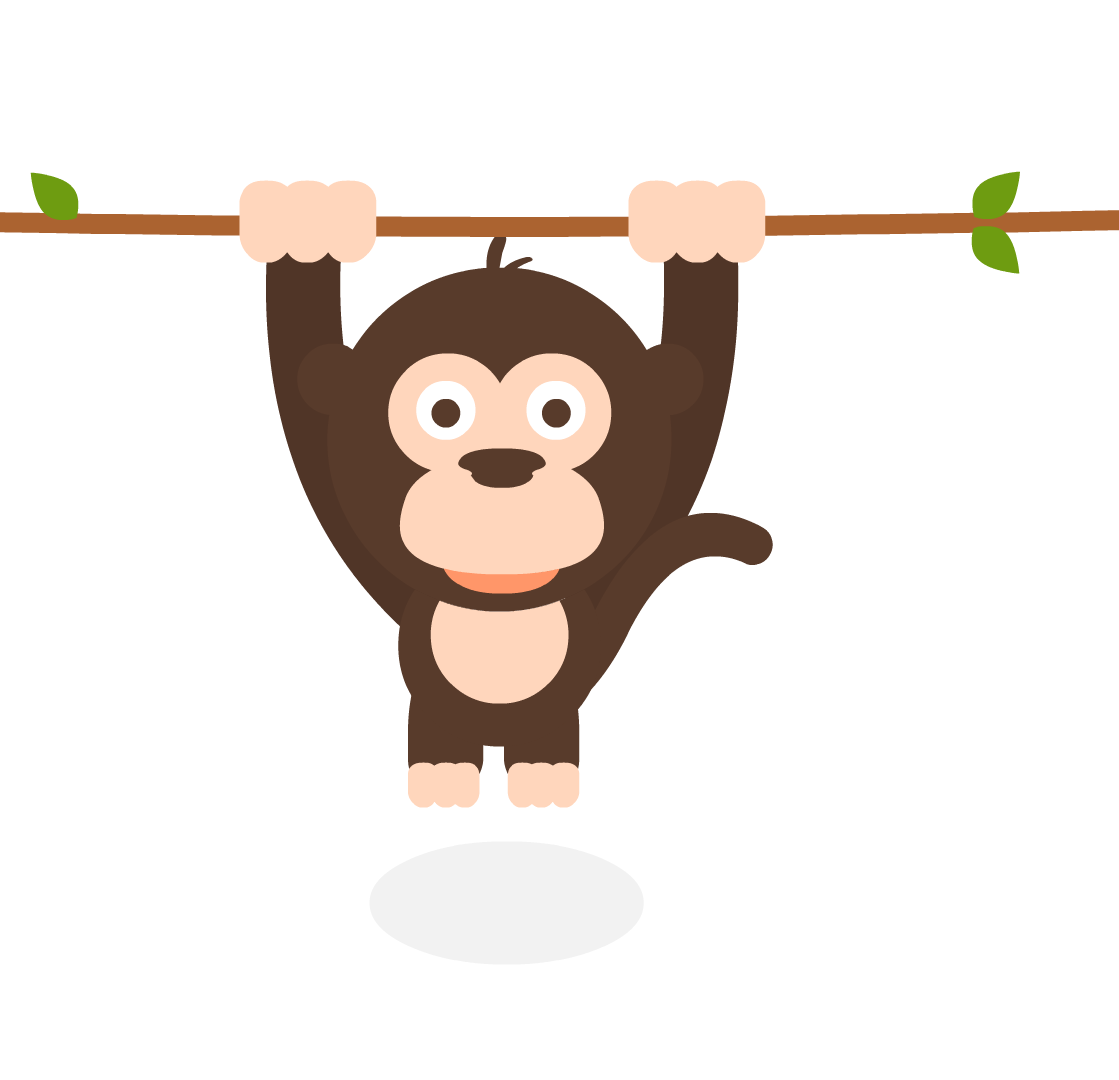 CHÚC CÁC CON HỌC TỐT